State Support Team
A group of SLDS experts who support states & territories (regardless of grant status) around developing, managing, using, and sustaining SLDSs. Provide services across sectors and many topics.
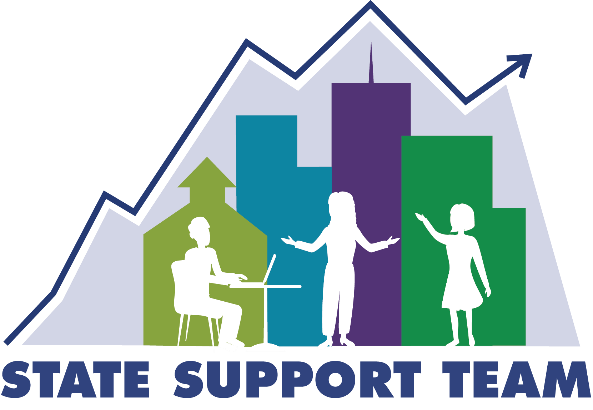 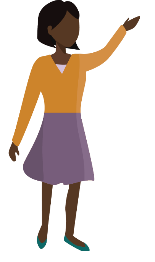 Individual Assistance:
check-in calls & on-site visits
review project plans & other docs 
provide resources, training, and examples 
connect states with peers
help determine state needs
Multi-state assistance:
Best Practices Conference 
resource sharing repository
publications
topical webinars
communities of practice
listserv
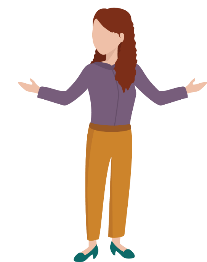 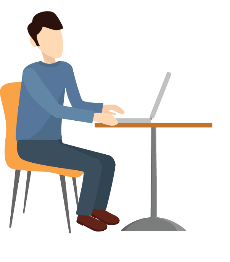 Common Topics: data governance, stakeholder engagement, project management, data use, sustainability
Learn more about the SST
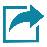 SLDS Technical Assistance
Pubs & Resources 
Capture best practicesfrom the field: briefs, guides, tools,templates, state-contributed resources and examples, state spotlights, etc.
Webinars
Online presentations to showcase state work or offer tips on pressing topics.
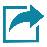 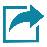 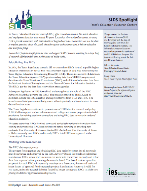 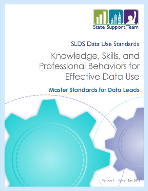 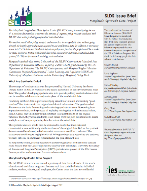 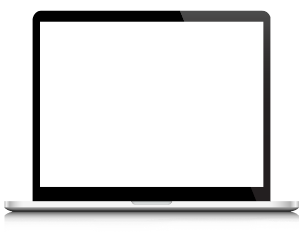 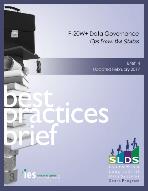 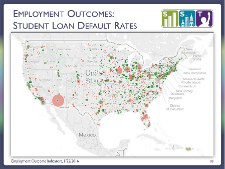 Communities of practice
Organized around seven essential building blocks of an effective data                          system, on which SST                          focus work and                            states collaborate.
Multi-State engagements
Best Practices Conference
Personnel Exchange Network
Regional Meetings
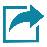 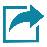 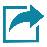 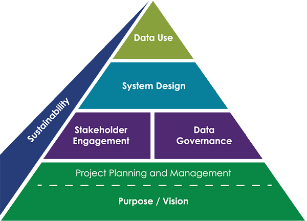 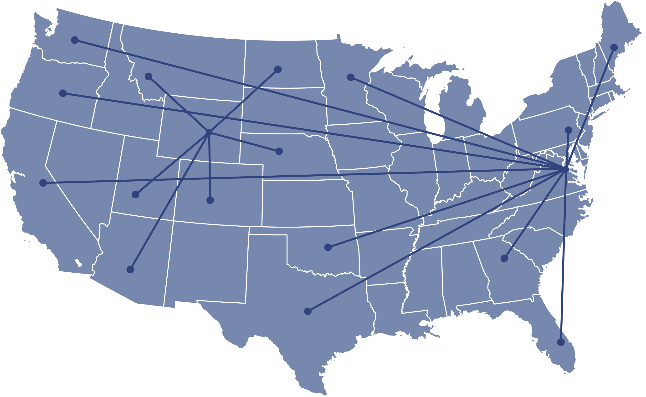 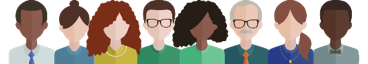 Learn more about SLDS Technical Assistance
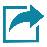